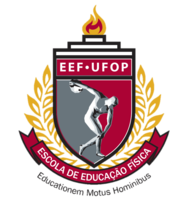 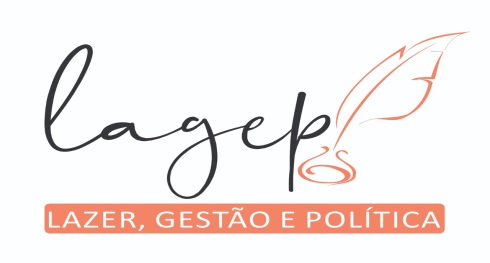 REFORMA TRABALHISTA E O (NÃO) DIREITO AO LAZER
Bruno Modesto Silvestre1
Rebeca Signorelli Miguel2
Ana Elisa Spaolonzi Queiroz Assis3
Universidade Estadual de Campinas (UNICAMP)Campinas –SP –Brasil
Licere, Belo Horizonte, v.23, n.1, mar/2020
Recebido em:07/04/2019
Aceito em:12/10/2019
Augusto Cesar 
João Paulo Mappa
João Vitor de Souza
Objetivo Geral
Buscou-se neste artigo investigar e problematizar, por meio de lentes de leitura da interpretação jurídica, os pontos da reforma trabalhista que podem afetar e fragilizar ainda mais o direito social ao lazer.
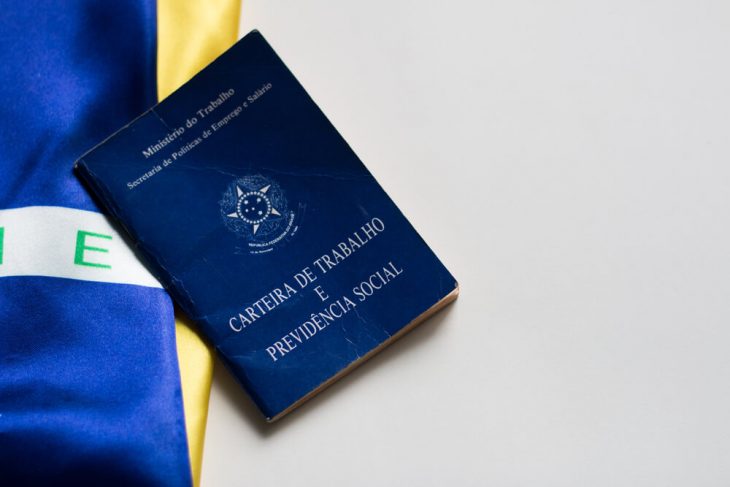 Foram mais de 300 alterações...
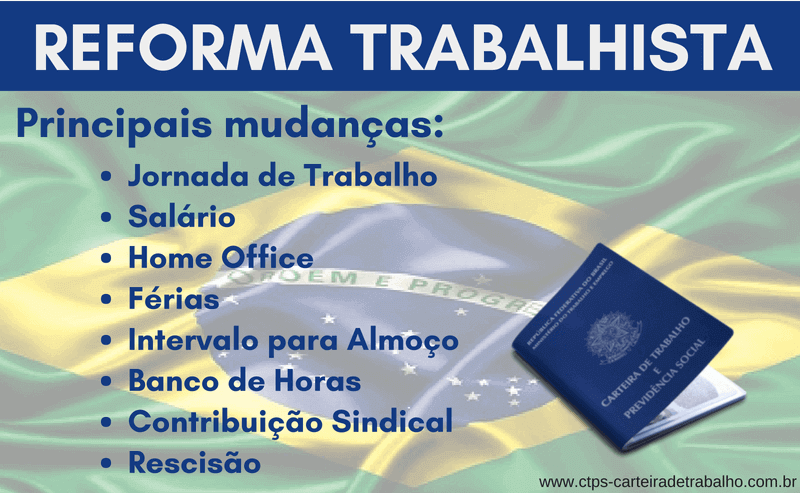 E o que interfere no lazer?
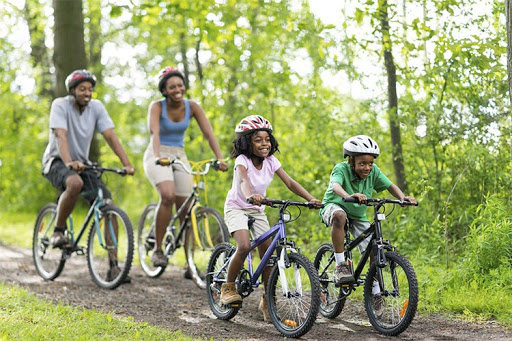 Introdução
O trabalho e o não trabalho possuem o mesmo grau de importância no sentido da vida humana.
                                                           (MELO; ALVES; JUNIOR, 2003)

No atual ordenamento jurídico brasileiro lazer e trabalho são apresentados como direitos sociais (BRASIL, 1988).
Introdução
O lazer é citado diretamente nos artigos 6º, 7º, 217 e 227 do texto constitucional de 1988, em que:

No artigo 6º, é definido como direito social.

 O artigo7º, versa sobre os direitos dos trabalhadores urbanos e rurais, prevendo que os cidadãos tenham o direito de receber um salário mínimo que supra suas necessidades vitais básicas e as de sua família, incluindo entre elas o lazer. 
                                                                   (BRASIL,1988).
No parágrafo 3º do artigo 217, o lazer figura como responsabilidade do poder público, que deverá incentivá-lo como forma de promoção social. 

No artigo 227, é reforçado que além de configurar o direito ao lazer como dever do Estado, o coloca como dever da família e da sociedade, que, por sua vez, devem assegurá-lo com prioridade à criança, ao adolescente e ao jovem                                          
        
                                                                                        (BRASIL,1988).
Porém...
O lazer na constituição de 1988 é visto apenas como um coadjuvante dos demais direitos socias impostos como fundamentais  e assim é visto com menor relevância.

Santos (2011) destaca que, apesar de o lazer ter sido compreendido como fundamental para a vida dos cidadãos brasileiros por todos os atores políticos participantes da constituinte, não houve mobilização popular e organização que justificasse sua definição como direito social no processo de constitucionalização.
Direito ao trabalho
Figurado em diversas seções e subitens:

- Material
- Direito Processual (Justiça do Trabalho)
- Carga horária semanal 
-Entre Outros

Dando ênfase ao trabalho e esquecendo do lazer
A Reforma Trabalhista
13 de junho de 2017, da Lei n.13.467/17 (BRASIL, 2017)

Apresenta claros objetivos de fragilizar a proteção que informa e justifica o Direito do Trabalho. 

Ademais, prejudica, não apenas o padrão de direitos constitucionais estabelecidos em favor do trabalhador, mas a própria estrutura de Estado edificada a partir de 1988 (SEVERO, 2017).
 (ou seja, fere a constituição e suas declarações)
A reforma trabalhista
O termo lazer é pontuado apenas duas vezes no texto da reforma trabalhista.

De acordo com Souto Maior e Rocha 2017, a reforma trabalhista não foi estruturada para garantir melhores condições de trabalho e vida à classe trabalhadora, mas sim para atender os interesses do setor patronal.

“contrarreforma”
LAZER/
TRABALHO
Introdução
Lazer e trabalho apresentam inter-relações complexas, com características  formando um sistema, onde o movimento de cada um desses fenômenos afeta o movimento do outro.
Questão
Ao se considerar a específica relação entre trabalho e lazer, de que forma a reforma trabalhista pode afetar o direito social ao lazer?
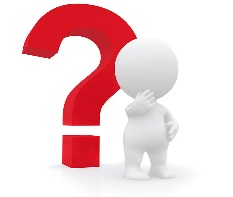 Métodos
Pesquisa qualitativa baseada em análises de documentos e legislações pertinentes à temática.

 Apoia-se na perspectiva da triangulação de teorias utilizando de maneira complementar a interpretação seletiva e a abordagem zetética.
Três seções
Métodos
Três seções
Métodos
PERCURSO METODOLÓGICO
Abordagem qualitativa baseado em pesquisa bibliográfica e em análises de documentos e legislações pertinentes.

 A construção metodológica se apoiou na proposta da triangulação de teorias
Métodos
PERCURSO METODOLÓGICO
A INTERPRETAÇÃO ZETÉTICA :
Orientação da interpretação jurídica dos documentos analisados.  Caracteriza pela abertura constante para questionamentos acerca dos objetos de estudo em todas as direções. Sendo assim, as normas jurídicas comportam elementos teóricos de outras áreas do conhecimento, como a sociologia, filosofia, ciência política, ou mesmo, como no caso deste artigo, dos estudos do lazer.
PERSPECTIVA DA INTERPRETAÇÃO SELETIVA:
Construída por dimensões que influenciam a compreensão do intérprete. Assim sendo, a interpretação seletiva busca considerar as influências das dimensões subjetivas, organizacionais e sociais em sua análise.
(FERRAZ JUNIOR, 1995)
(SIMIONI, 2015).
Métodos
REFORMA TRABALHISTA
A aprovação da Lei 13.467/17 , constituiu uma derrota para a classe trabalhadora. 

O proposta de lei de autoria do Executivo, teve diversos argumentos que serviu de auxiliadora para a aprovação

Não houve um diálogo com movimentos sociais, sindicatos, organizações de trabalhadores, nem ao menos um debate com a sociedade. 

Utilizaram as prestações do setor patronal utilizando de mecanismos antidemocráticos, inconstitucionais e violentos para impor sua aprovação
Métodos
REFORMA TRABALHISTA
A reforma trabalhista foi colocada em um conjunto de pautas na agenda da política nacional, as alterações impostas tem um reflexo diretamente voltado para áreas sociais, como :

Contingenciamento dos gastos públicos por 20 anos, 

Corte imediato de verbas para programas sociais 

Orçamento dos Ministérios

Série de proposições e contrarreformas em tramitação(reforma da previdência e reforma do ensino médio)
Métodos
REFORMA TRABALHISTA
Segundo Galvão et al. (2017) Essas medidas, atreladas ao desmonte das políticas sociais e de retirada de direitos tem dois principais objetivos:

Reduzir o tamanho do Estado na formulação e implementação de políticas públicas, destinando fatias cada vez maiores para o setor privado.

Possibilitar a privatização do que ainda resta de empresas públicas brasileiras.
Em consequência das modificações que ocorreram na lei trabalhista, os trabalhadores acabam ficando mais fragilizados, e expostos em um ambiente de desemprego e condições precárias de trabalho.
Métodos
MAIS TRABALHO, MENOS LAZER
A reforma trabalhista acabada promovendo um processo de precarização em larga escala

Aumentando a fragilização de todas as esferas da vida humana, incluindo a redução do tempo social de não trabalho.  Isso acaba gerando instabilidade, insegurança e volatilidade, que fragiliza os vínculos e impõe perdas dos mais diferentes tipos, tanto na esfera do emprego, como na vida.
Métodos
MAIS TRABALHO, MENOS LAZER
Consolidações das Leis do Trabalho (CLT) algumas adequações tiveram mais destaque: 
Institucionalização do trabalho remoto (home office), 
O regime de trabalho parcial,
A ampliação da terceirização. 

Essas mudanças acarretam ainda um rebaixamento das remunerações sendo que trabalho intermitente, flexibiliza a referência do salário mínimo.
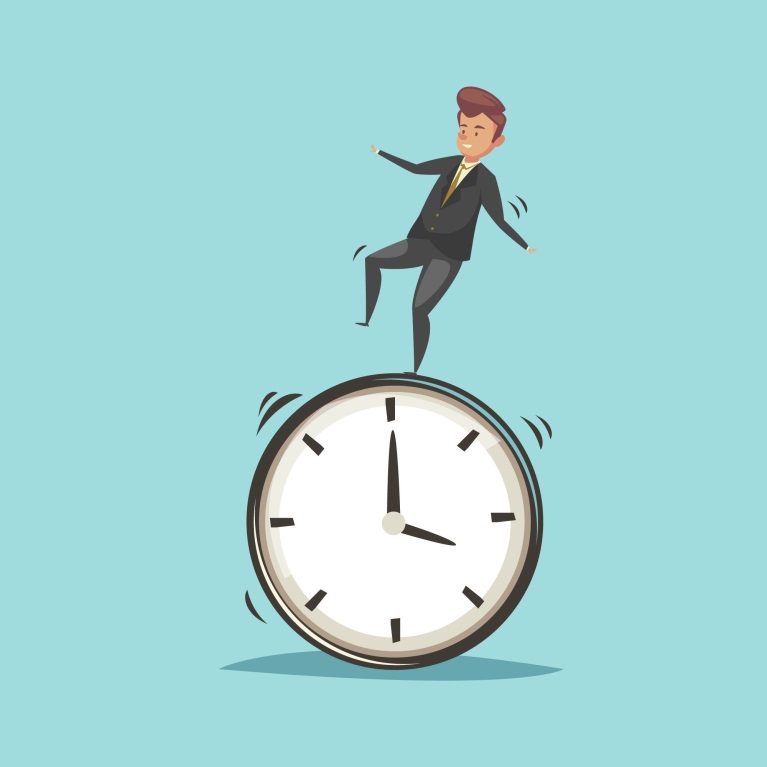 Google imagens
Métodos
MAIS TRABALHO, MENOS LAZER
Mais precária a relação de trabalho, mais precário também será o lazer.
A lei e contraditória pelo fato que  A Constituição  Federal  de 1988 prevê um salário mínimo que supra as necessidades, incluindo o lazer do trabalhador e de sua família, e o dever em assegurar o direito ao lazer com prioridade à criança, ao adolescente e ao jovem
Métodos
MAIS TRABALHO, MENOS LAZER
Intensificação do trabalho

A reforma Trabalhista serve de aparato jurídico que possibilita a flexibilização número máximo de horas trabalhadas, ignorando as 44 hrs semanais que a Constituição prevê.
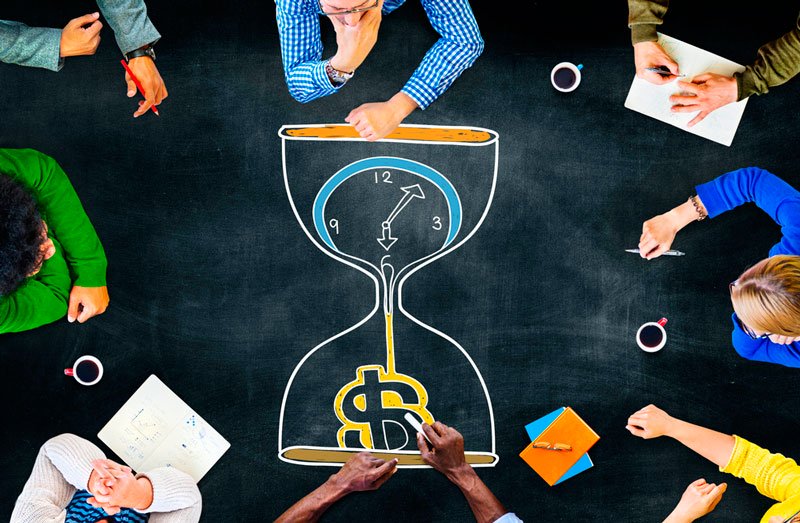 Métodos
MAIS TRABALHO, MENOS LAZER
A histórica reivindicação da classe trabalhadora no sec. XIX pela redução da jornada de trabalho.
8
8
8
Assim sendo o lazer um fenômeno que ocorre no tempo de não trabalho, mais trabalho, no cenário da reforma trabalhista, significa concretamente menos lazer.
Paul Lafargue (1980)
Lazer
Trabalho
Considerações Finais
Por meio da interpretação jurídica,  analisamos os pontos da reforma trabalhista que podem apresentar implicações e   fragilizar ainda mais o direito social ao lazer.

A Reforma ocorreu junto a um aglomerados de medidas interferindo diretamente na vida do trabalhador, consequentemente  afrontando e limitando a efetivação dos direitos fundamentais previstos no texto constitucional.

NO CASO DO LAZER, acaba que dois aspectos principais reforçam o papel coadjuvante e a fragilidade na efetivação do direito.

 A falta de recursos públicos 
Ausência de princípios, diretrizes, objetivos e regras institucionais.
Considerações Finais
A precarização do trabalho não é algo contemporâneo, mas sim, algo que vem decorrendo desde antes da formação do Estado nacional. 

A CLT, o processo de precarização se generalizou e passa a abarcar novos formatos de flexibilização, intensificação e degradação do trabalho. 

Ainda ao mesmo tempo, a reforma trabalhista também fragmenta a noção de classe e, ancorada na lógica gerencial, intensificando a competição por postos de trabalho.
Considerações Finais
O direito ao lazer acaba sendo ferido ainda mais com a reforma trabalhista 

Como uma é “complementar” a outra acaba que uma mudança  no direito trabalhista afeta diretamente o direito ao lazer

Com essas mudanças acaba ferindo o direito fundamental a DIGNIDADE DA PESSOA HUMANA, visto que esta abarca todos os direitos fundamentais e garante tanto O DIREITO e O TER DIREITOS

A reforma trabalhista, pode ser caracterizados como uma afronta à dignidade da pessoa humana.
Referências
BRASIL. Constituição da República Federativa do Brasil de 1988. Disponível em:<http://www.planalto.gov.br/ccivil_03/constituicao/constituicaocompilado.htm> Acesso em: 01 nov. 2018.
OBRIGADO
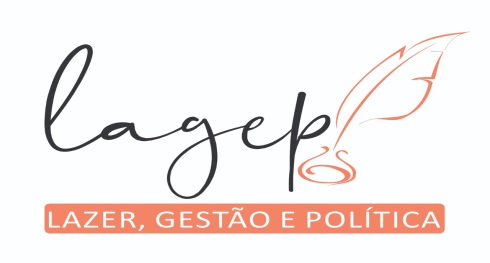